Using the CPE Rubric to Develop Non-Credit Online Programswww.bsu.edu/ilearn
Presenters
Dan Jones, Instructional Designer
Ryan Hornbaker, Instructional Designer
Cindy Cash, Instructional Designer
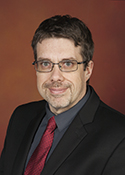 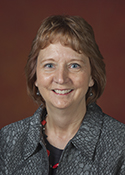 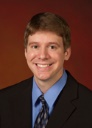 Cindy
Dan
Ryan
Objectives
Recognize instances in which the CPE Rubric can be applied.
Identify key components that distinguish the CPE Rubric from the Higher Education Rubric.
iLearn Overview
Our Mission: To create high quality learning experiences for faculty and students
Part of the Division of Online and Distance Education at Ball State University
iLearn is collaborative team of:
Instructional Designers
Learning Technologists
Developers/Researchers
Institutional Member of QM since July 2012
Role of Instructional Designers
Work one-on-one with faculty consults to develop or redevelop online courses
Ensure quality by following QM and Institutional guidelines (Title 34 and FERPA)
Research and implement innovative technologies (Storyline, My Mediasite)
Help faculty determine best practices and technologies to fulfill course objectives
Setting the standard for development of three distinctive online outreach programs
Professional Educators Initiative
Jumpstart (Software Skills)
Key Careers
Professional Educators Initiative
A collaborative, interdepartmental effort to fill a growing need for public teachers in primary and secondary schools to enhance their teaching skills

28 mini-courses (each mini-course is four-weeks and non-credit)
The courses were created in direct response to new legislation
BSU was the first state institution to address these changes
The courses provide an opportunity for teachers to interact with their peers while learning best practices within their respective fields
Demonstration of Program
Applying the CPE Rubric
CPE = Continuing and Professional Education
Jumpstart was the first program developed at BSU that used the CPE Rubric
Met the following CPE criteria:
pass/fail
skills-based
do not carry academic credit
self-paced (instructorless)
Jumpstart
The courses are online, self-paced, and instructor-less

Courses were also designed to be included as assignments in courses
Completion of a course will be documented on a student’s transcript
57 courses were created in Desktop Productivity, Data Mining, and Web/Graphic Development
[Speaker Notes: University president requested an online program be made available to all students to help them learn software skills that would make them more marketable

Courses could be offered to faculty, staff, alumni, and state residents in the future]
Demonstration of Program
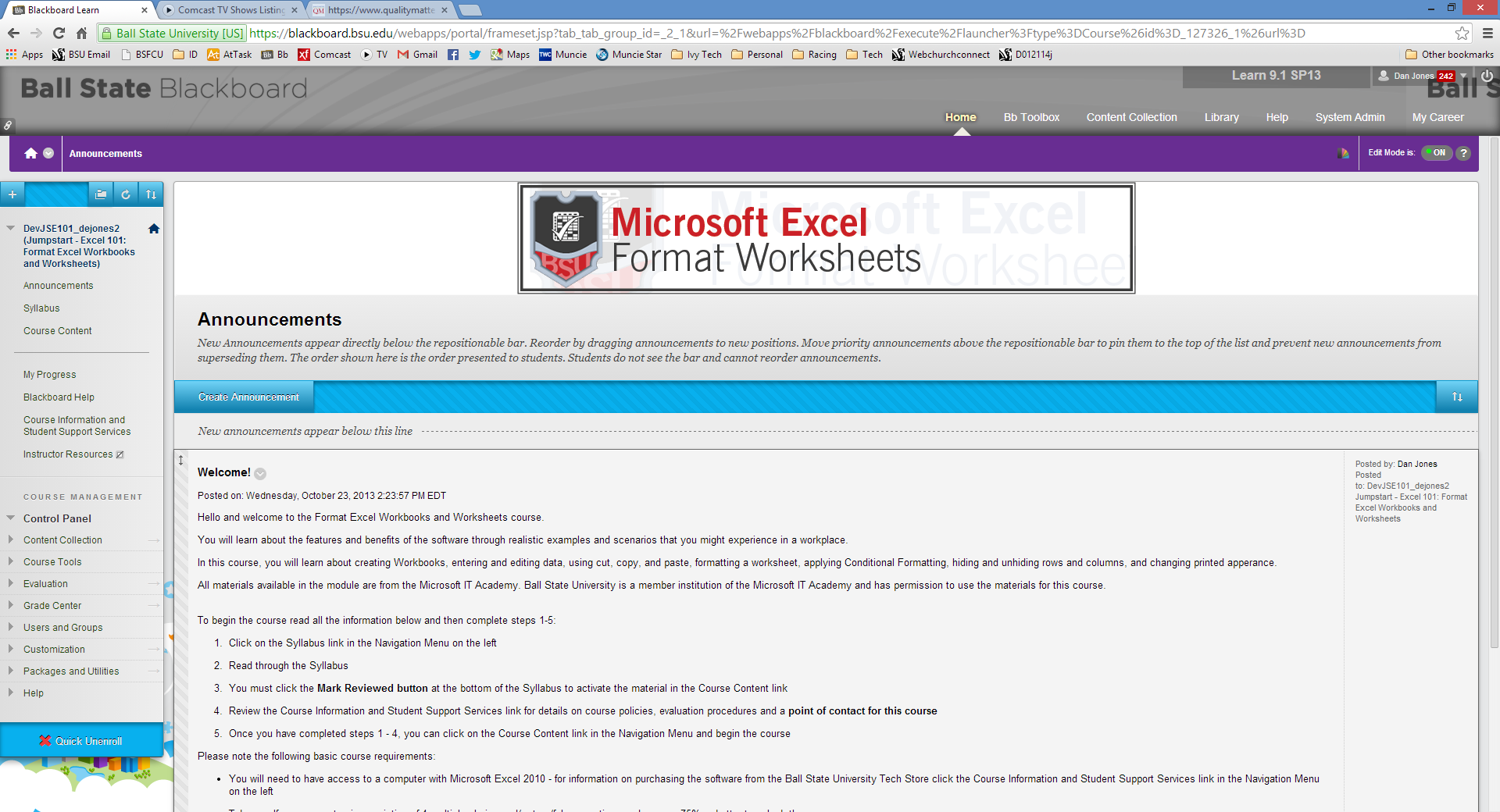 Key Careers
An interactive, self-paced career exploration session

Designed to help incoming freshmen find and determine a major/career path to facilitate graduating within four years
The online workshop is facilitated by career advisors assigned to monitor the students’ progress through the six self-knowledge assessment units with a final evaluation paper submitted to an advisor
Students completing the old course requested more interactivity
Demonstration of Program
Academic Integrity
Course was developed by a request from faculty that were concerned that students didn’t understand forms of academic dishonesty (particularly plagiarism)
Course is divided into 3 Units: 
Overview of BSU policy
Types of academic dishonesty with a focus on plagiarism
Tips on avoiding academic dishonesty
Course will be made available to all faculty to include in their courses
Content was developed using Articulate Storyline and completion progress will be tracked in Blackboard
Demonstration of Program
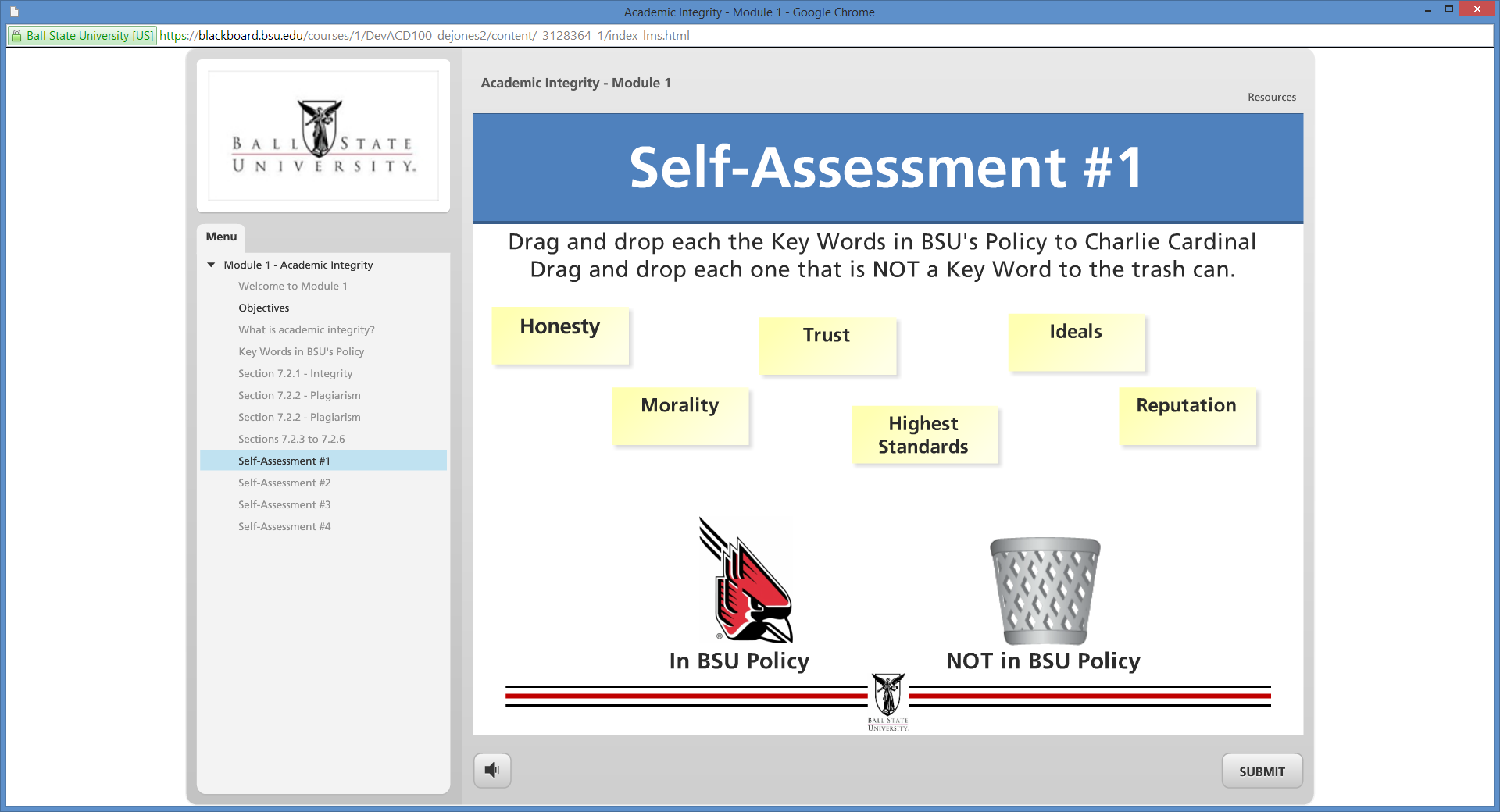 Conclusion
The programs have helped enhance initiatives that reach beyond original expectations for iLearn.
Expansion of Design Focus:
Non-credit courses
Serving students outside the university
Using the CPE Rubric
Institutional wide projects
Questions?